lo  SPIRITO
	e  la Chiesa
in cammino
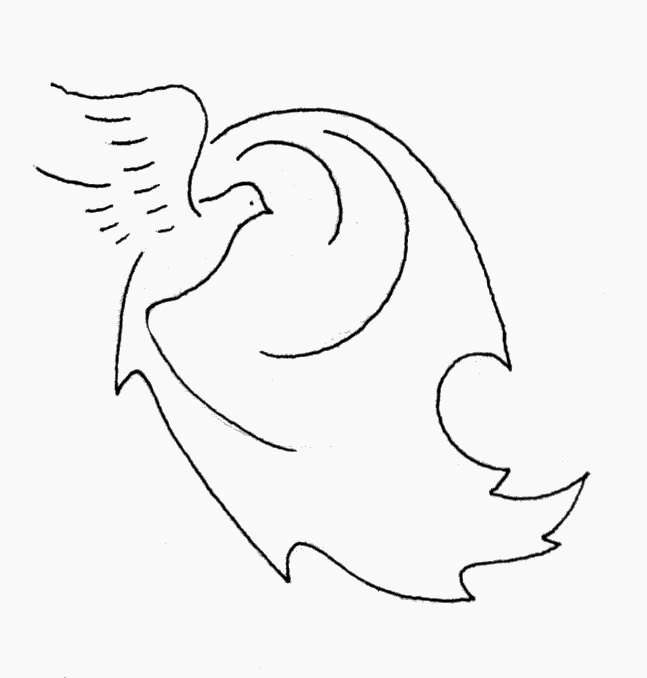 verso la Pentecoste 2015
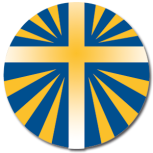 NUOVI ASSISTENTI NAZIONALI
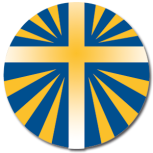 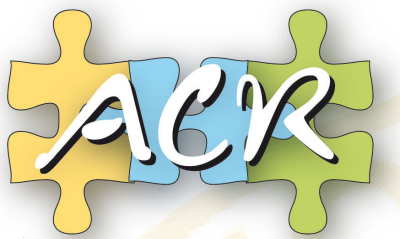 don MARCO GHIAZZAdiocesi di Torino



don MICHELE PACEdiocesi di Andria
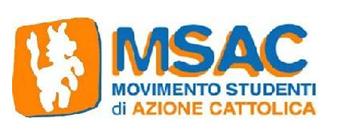 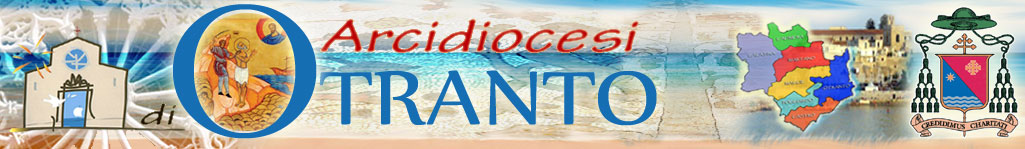 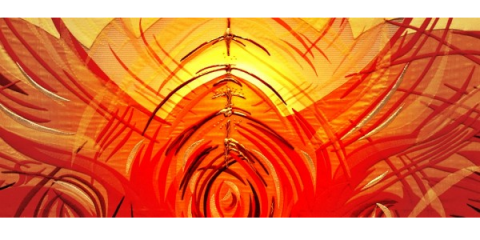 VEGLIA DI PENTECOSTE

Cattedrale di Otranto
sabato 23 maggio 2015
ore 20.30
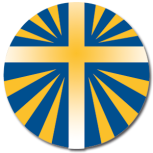 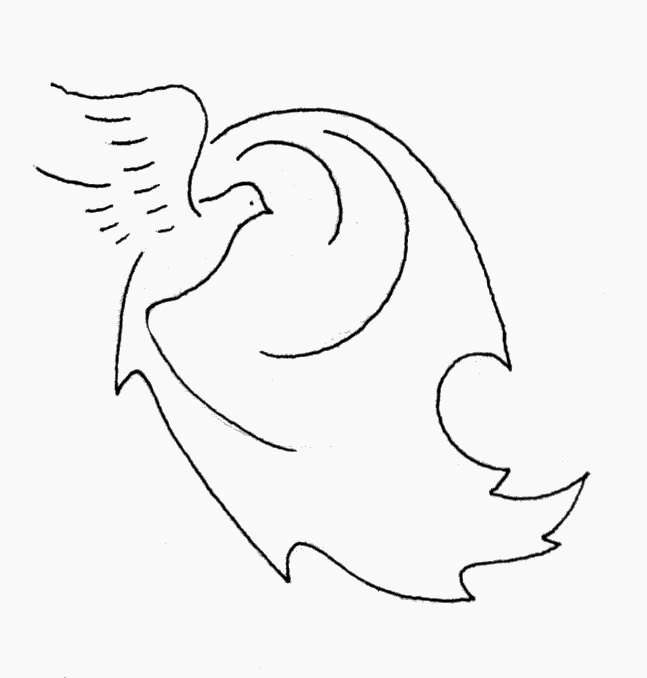 Invocazione allo Spirito
1C	Vieni, o Spirito creatore,visita le nostre menti,riempi della tua graziai cuori che hai creato.

2C	O dolce Consolatore,dono del Padre altissimo,acqua viva, fuoco, amore,santo crisma dell’anima.
1C	Dito della mano di Dio,promesso dal Salvatore,irradia i tuoi sette doni,suscita in noi la parola.

2C	Sii luce all’intelletto,fiamma ardente nel cuore;sana le nostre feritecol balsamo del tuo amore.
1C	Difendici dal nemico,reca in dono la pace,la tua guida invincibileci preservi dal male.

2C	Luce d’eterna sapienza,svelaci il grande misterodi Dio Padre e del Figliouniti in un solo Amore. Amen.
INTERCESSIONI

Preghiamo il Cristo Salvatore, perché ci doni la pienezza del suo Spirito: Santifica, o Signore, il popolo che tu hai redento.

Il tuo Spirito edifichi la Chiesa nell’unità e nella pace, la preservi da ogni lacerazione o discordia.
Tu che ci hai riscattati dalla schiavitù di Satana,libera il mondo dalla cupidigia e da ogni forma di sopraffazione.
Cristo Signore, consacrato dallo Spirito per il ministero messianico mentre pregavi il Padre,fa’ che i sacerdoti compenetrino la loro vita di preghiera per renderla feconda nello Spirito.
Il tuo Spirito illumini i potenti della terra, perché vincano le tentazioni del potere e cerchino sinceramente il bene dell’umanità.
Tu che vivi nella gloria del Padre, 
accogli i defunti nella tua luce sempiterna.
Padre nostro…

ORAZIONE
Venga, Signore, il tuo Spirito e ci trasformi interiormente con i suoi doni; 
crei in noi un cuore nuovo, perché possiamo piacere a te e conformarci alla tua volontà. 
Per il nostro Signore.
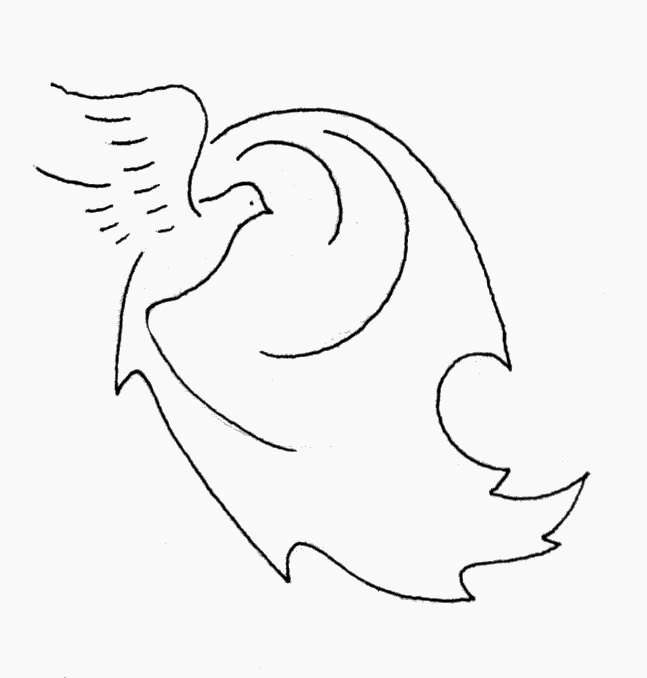 lo  SPIRITO
	e  la Chiesa
in cammino
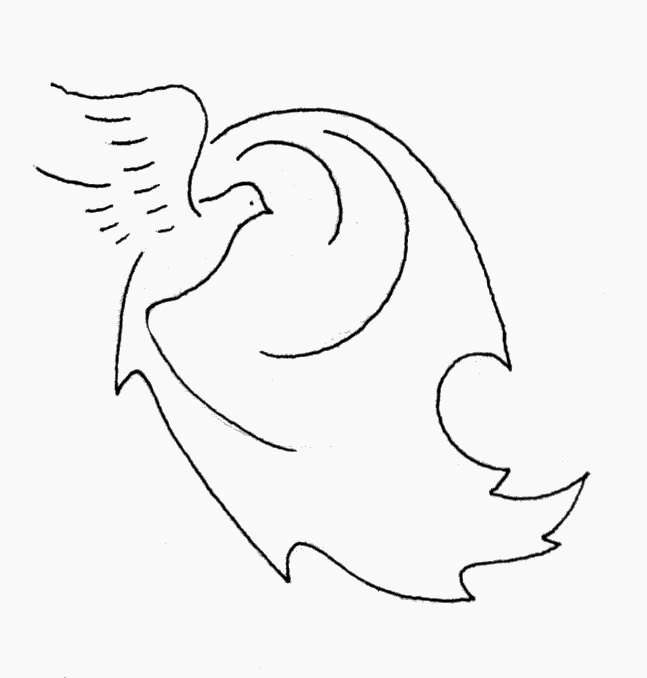 verso la Pentecoste 2015
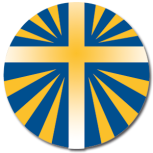